Bifold 
Brochure
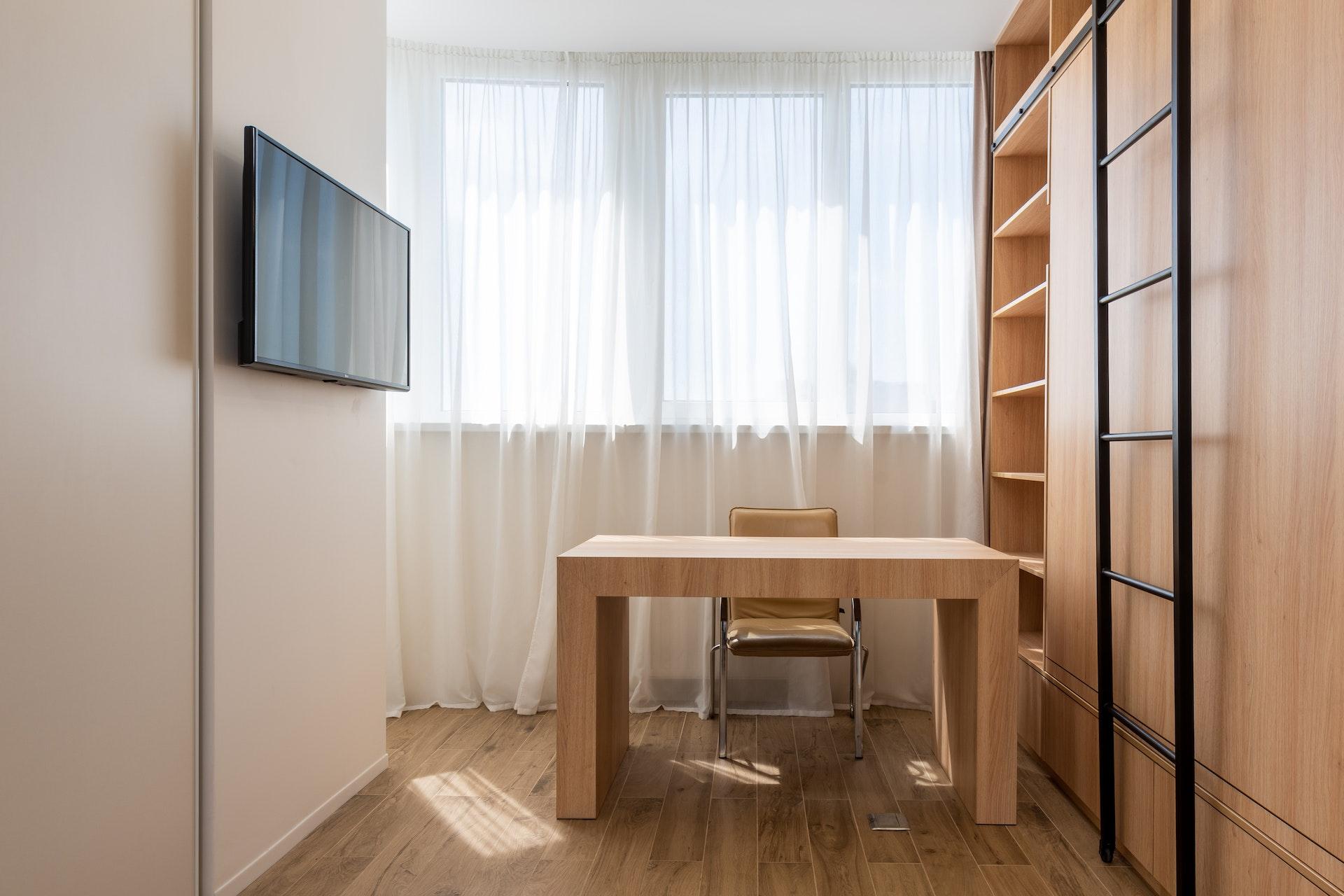 Additional 
Offers
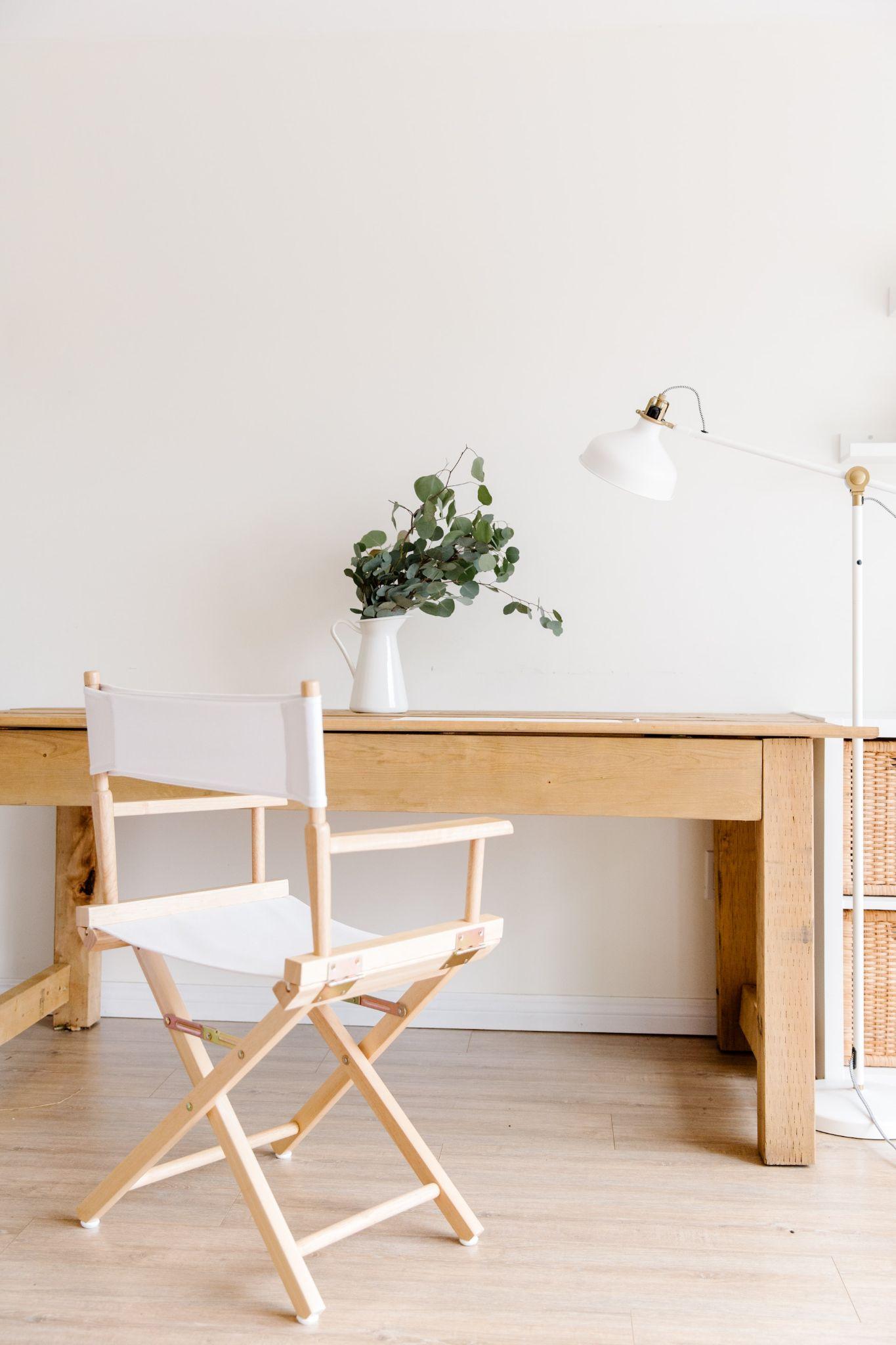 Euismod tincidunt ut laoreet dolore magna aliquam erat volutpat. Ut wisi enim ad 
minim veniam, quis nostrud exerci tation ullamcorper suscipit lobortis nisl.
Special Sale
mail@example.com
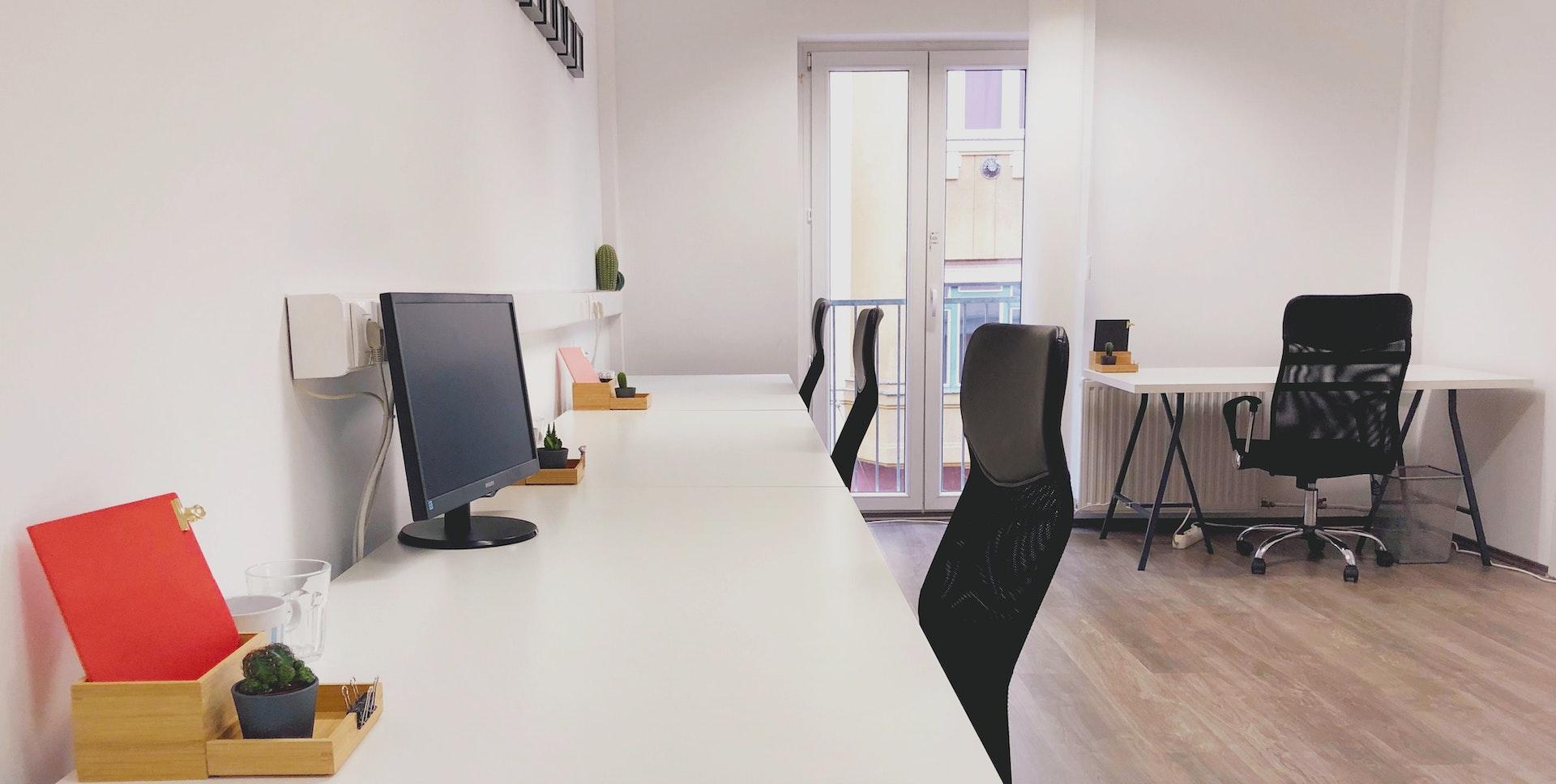 www.siteshop.com
October 2025
Address: 16340 Walsh Glens Apt. 838,
Volkmanburgh, North Carolina, 61448
Modern Chair
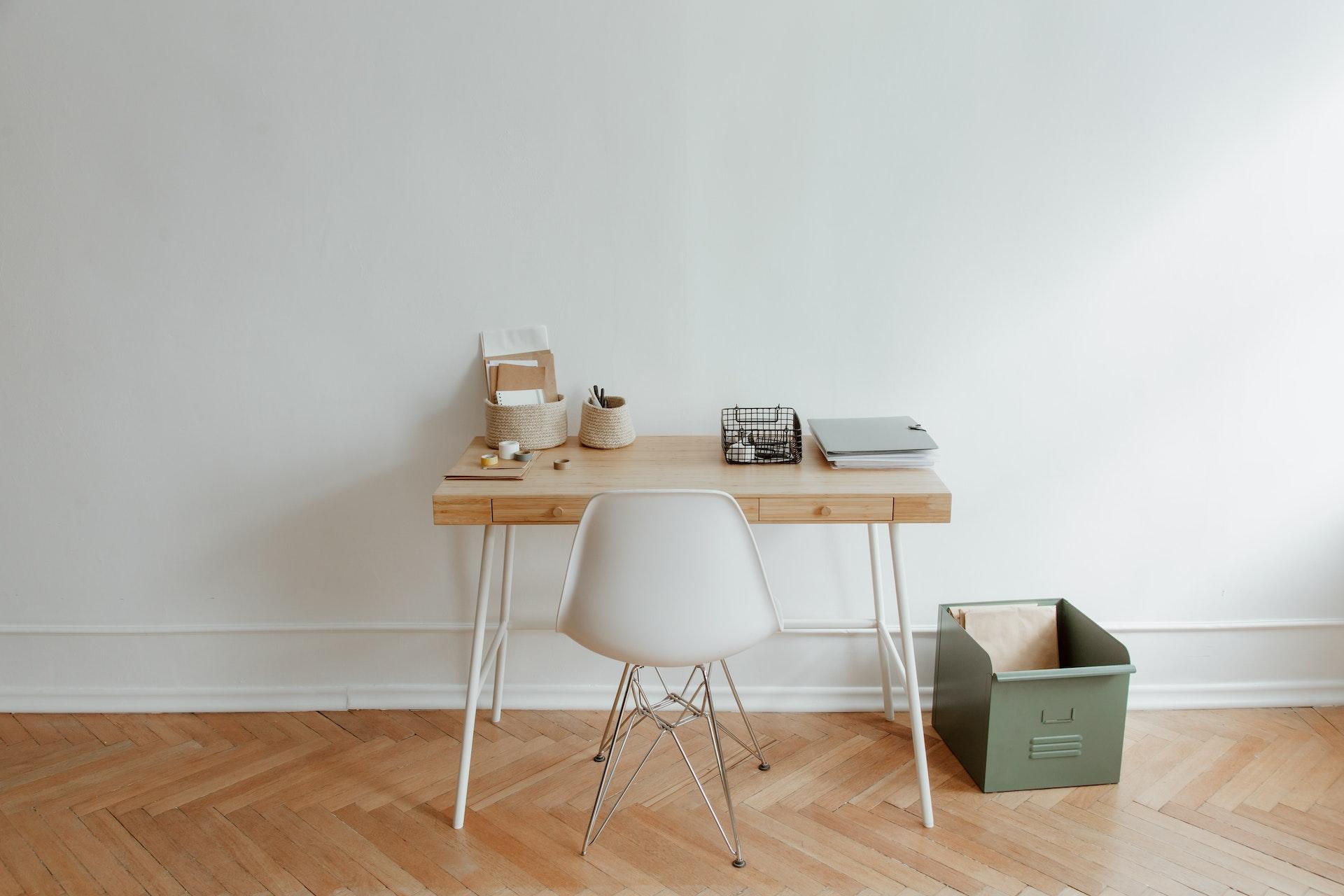 Consectetuer adipiscing elit, sed diam nonummy nibh euismod tincidunt ut laoreet dolore magna aliquam erat volutpat. Ut wisi enim ad minim veniam, quis nostrud exerci tation ullamcorper suscipit lobortis nisl ut aliquip.
25
30
New
Collection
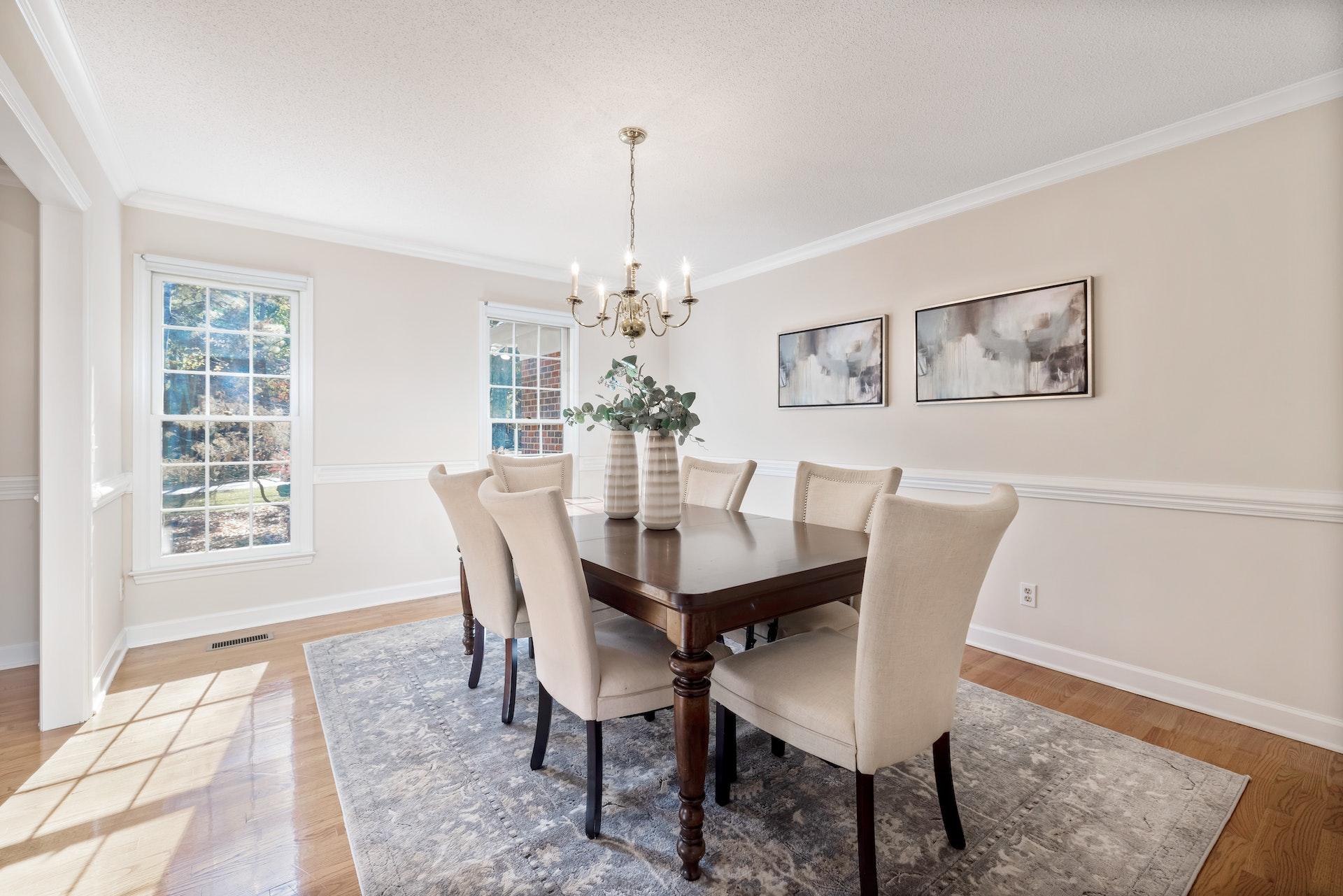 % OFF
% OFF
Best Price
Tincidunt ut laoreet dolore magna aliquam erat volutpat. Ut wisi enim ad minim veniam, quis nostrud exerci tation ullamcorper suscipit lobortis nisl ut aliquip ex ea commodo laoreet consequat.
Ut wisi enim ad minim veniam, quis nostrud exerci tation ullamcorper suscipit lobortis nisl ut aliquip ex ea commodo consequat. Duis autem vel eum iriure dolor in hendrerit in vulputate velit esse consequat.
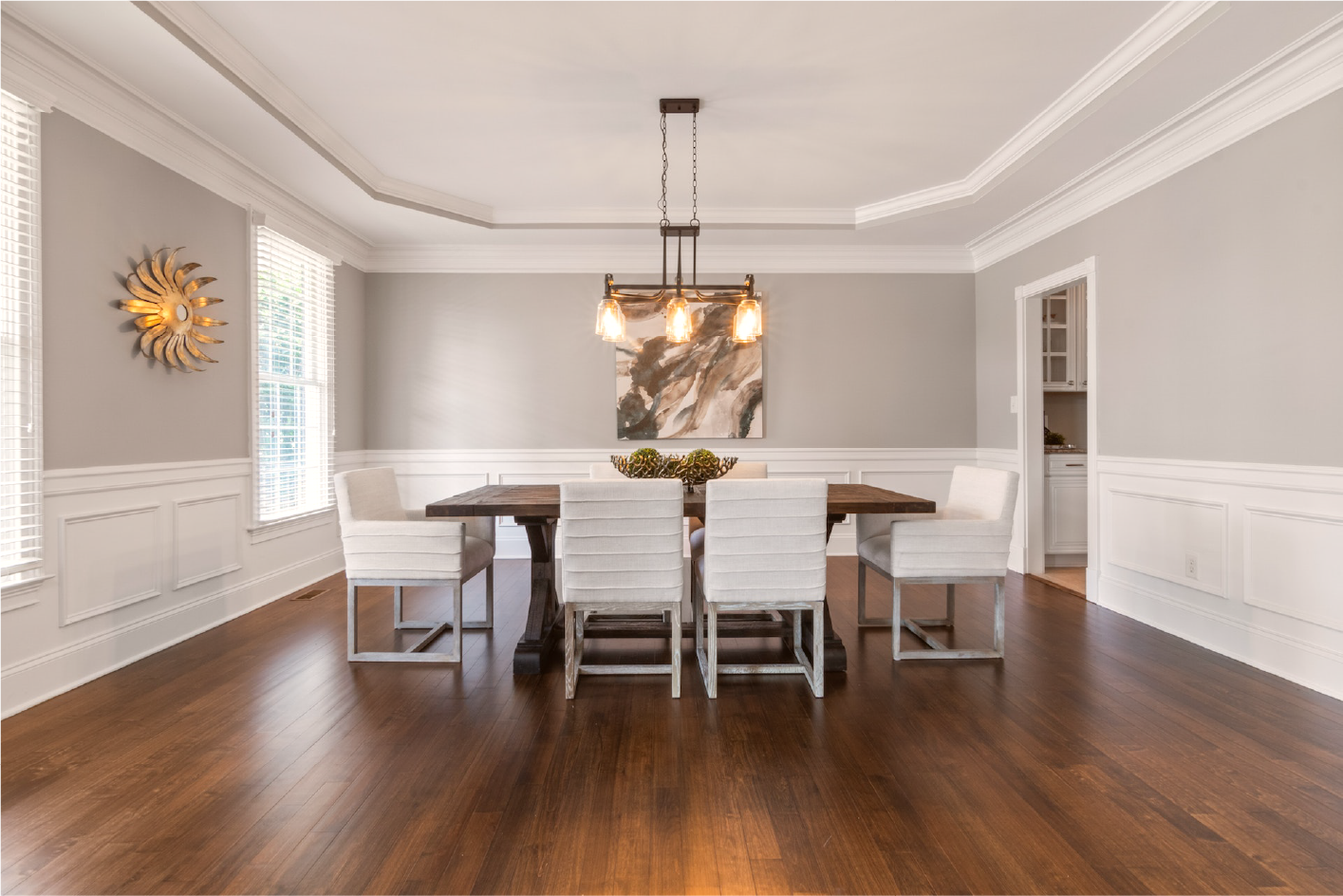 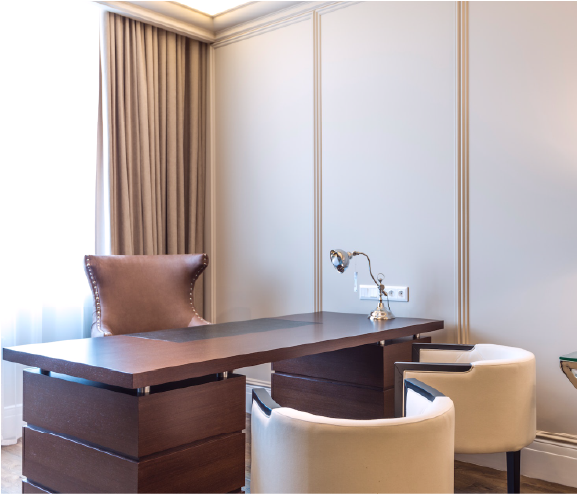